9c_Præsentation_medicindispensering_2.0_120420419
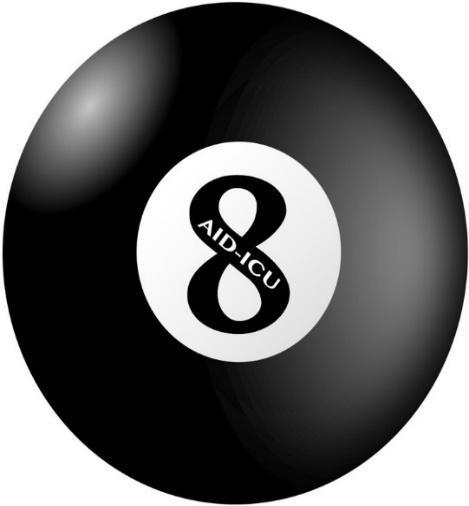 Agents Intervening against Delirium in the Intensive Care Unit (AID-ICU)Forsøgsmedicin
Nina Christine Andersen-Ranberg (koordinerende investigator)
Lone Musaeus Poulsen (sponsor)
Anæstesiologisk afdeling og intensivafsnit
Sjællands Universitetshospital Køge, Danmark
aid-icu@cric.nu 
www.cric.nu/aid-icu
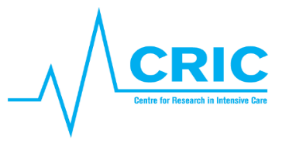 AID-ICU
Medicinmodul
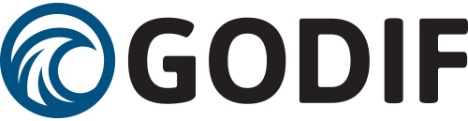 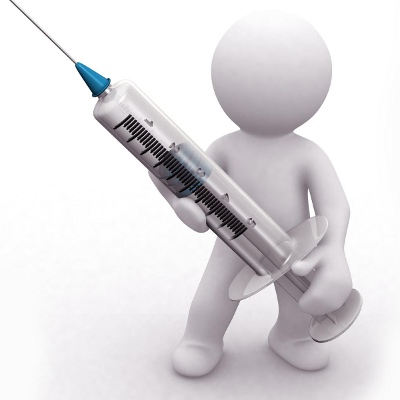 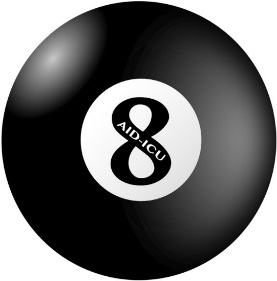 Problem 1
Patienten er delirøs og I har derfor inkluderet patienten i AID-ICU.
Du vil hente en ny pakke med 3 ampuller forsøgsmedicin.
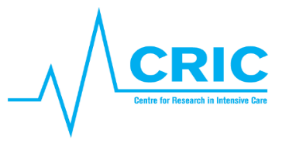 AID-ICU
Tilgå www.cric.nu/godif
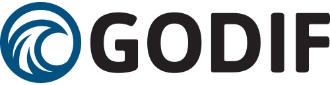 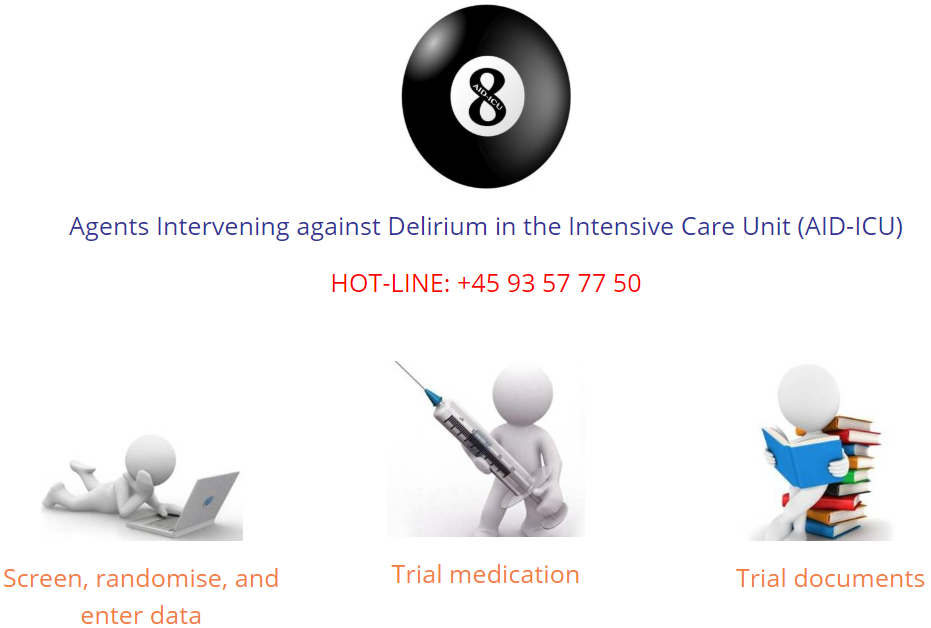 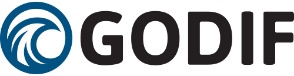 Log på medicinmodulet
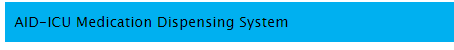 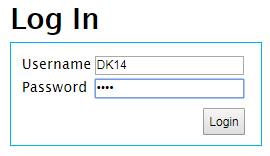 Brug afdelingens fælles brugernavn og kodeord
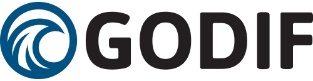 Hent forsøgsmedicin i medicinmodulet
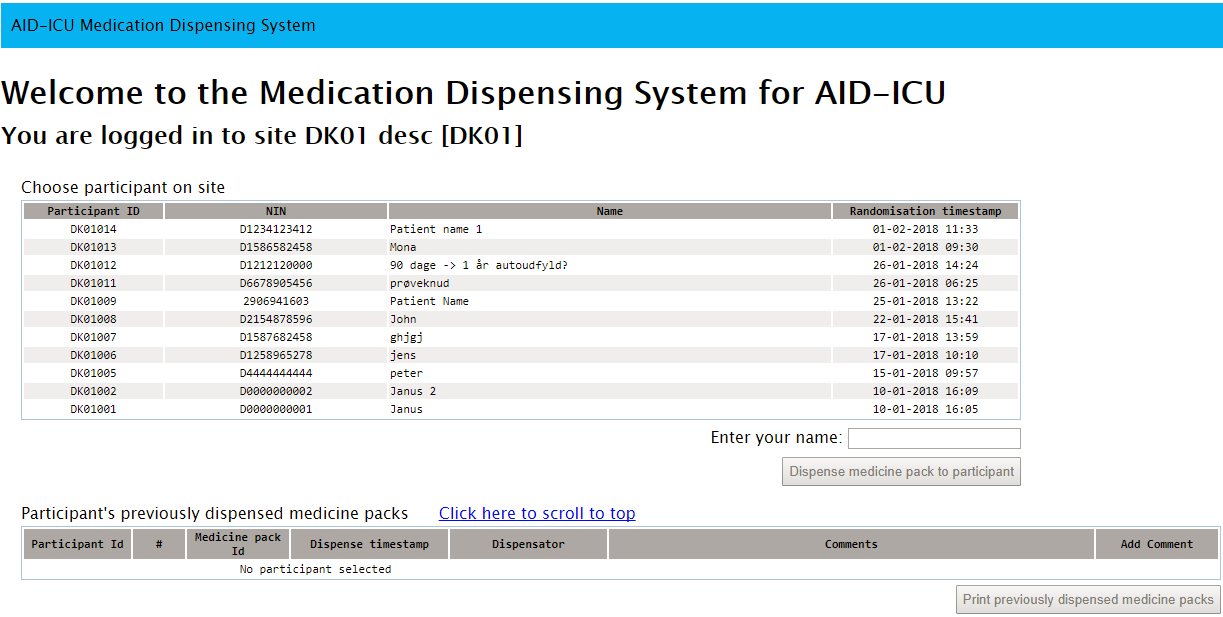 Marker en patient på listen ved at klikke på navnet
AID-ICU
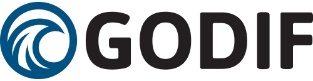 Hent forsøgsmedicin i medicinmodulet
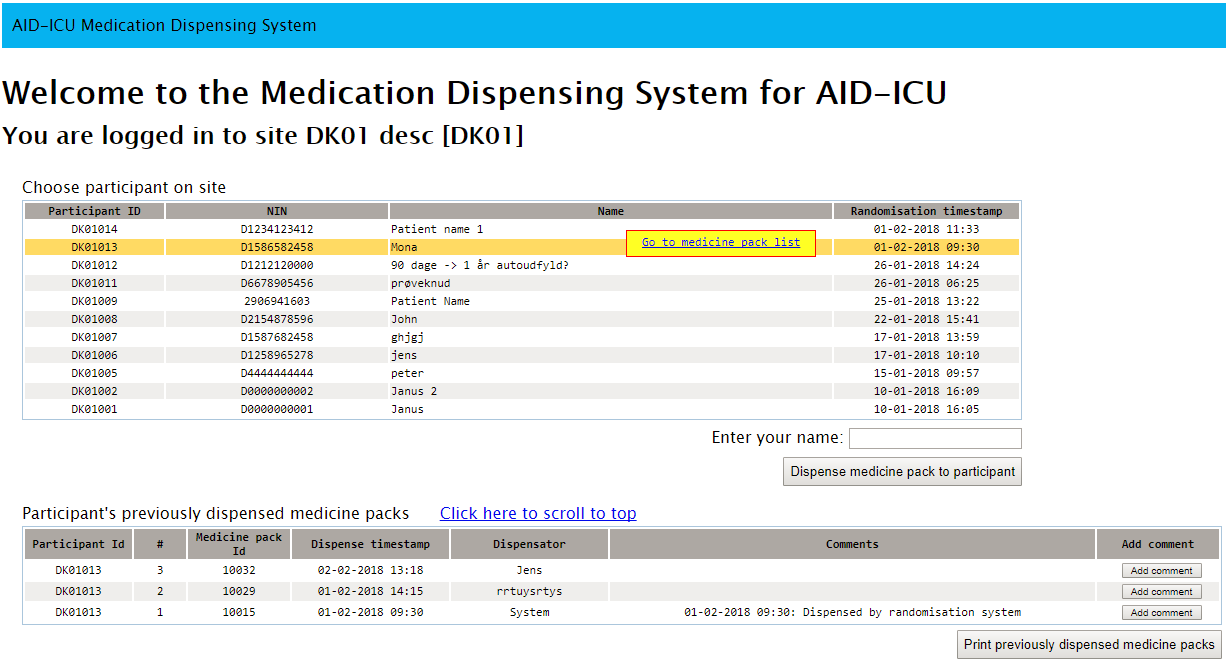 2.       Skriv dit navn i feltet
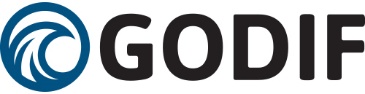 Hent forsøgsmedicin I medicinmodulet
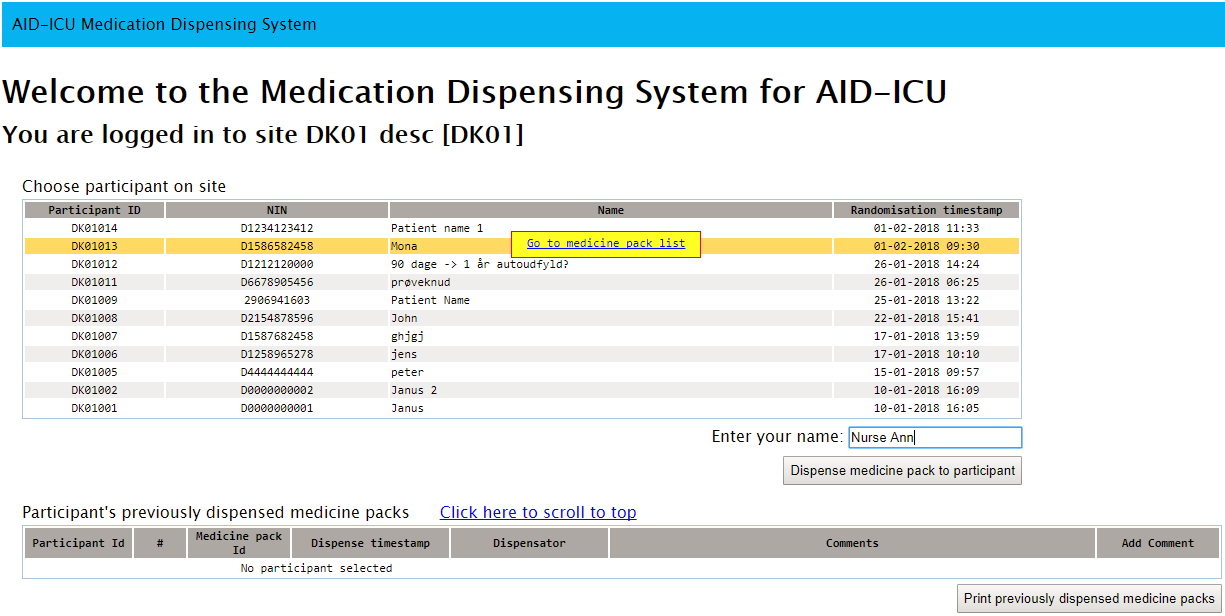 3.      Klik ‘Dispense medicine pack to participant’
Bekræft
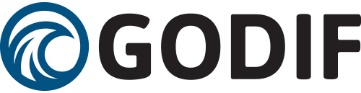 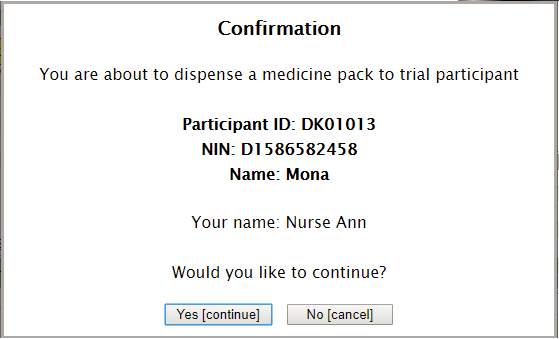 Der skelnes ikke mellem den faste medicin og pn. doser
AID-ICU
Nummeret på den tildelte medicinpakke
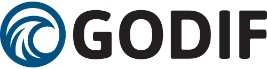 Find det tildelte hætteglas og adminstrer forsøgsmedicinen efter protokollen. Der er et hætteglas på 50 ml forsøgsmedicin pr trækning.
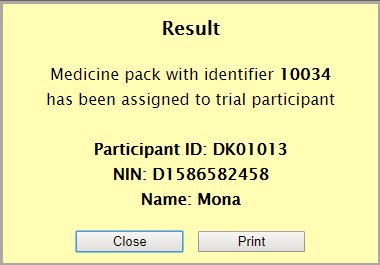 Du kan printe medicinpakke-nummeret, hvis du har brug for at huske det
Problem 2
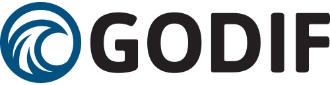 Der står et ubrudt hætteglas med GODIF medicin ved computeren.

Du vil gerne tjekke om medicinen er allokeret til din patient.
Find tidligere tildelte medicinpakker
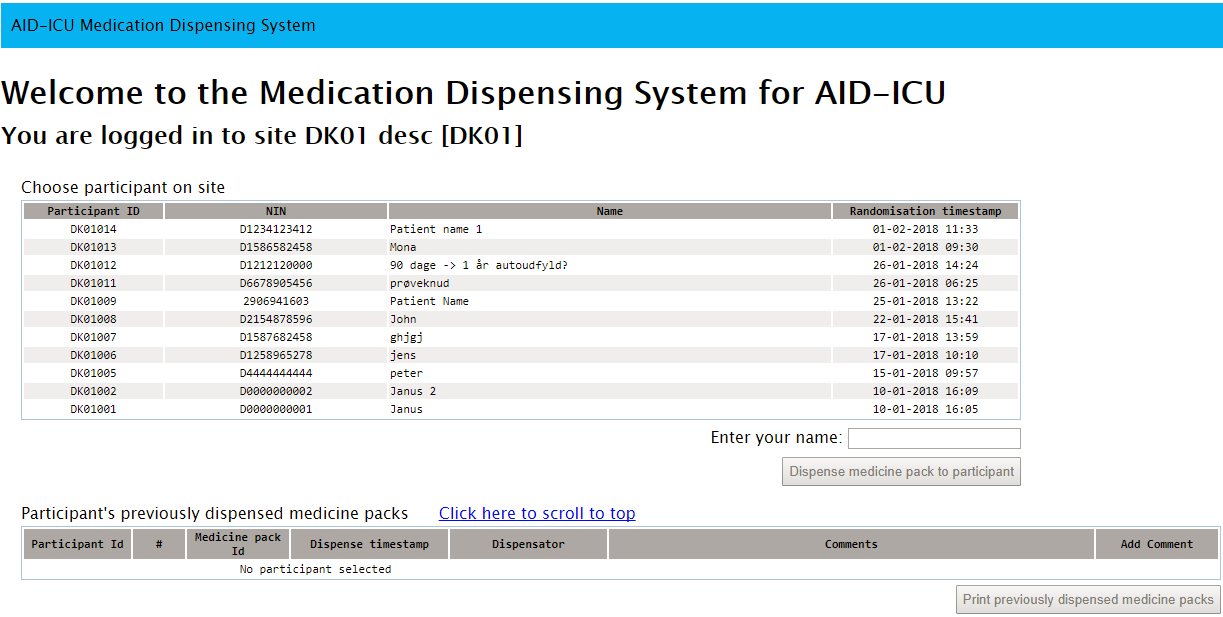 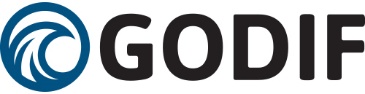 Marker den aktuelle patient på listen ved at klikke på på rækken
AID-ICU
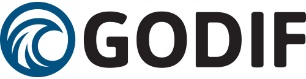 Find tidligere tildelte medicinpakker
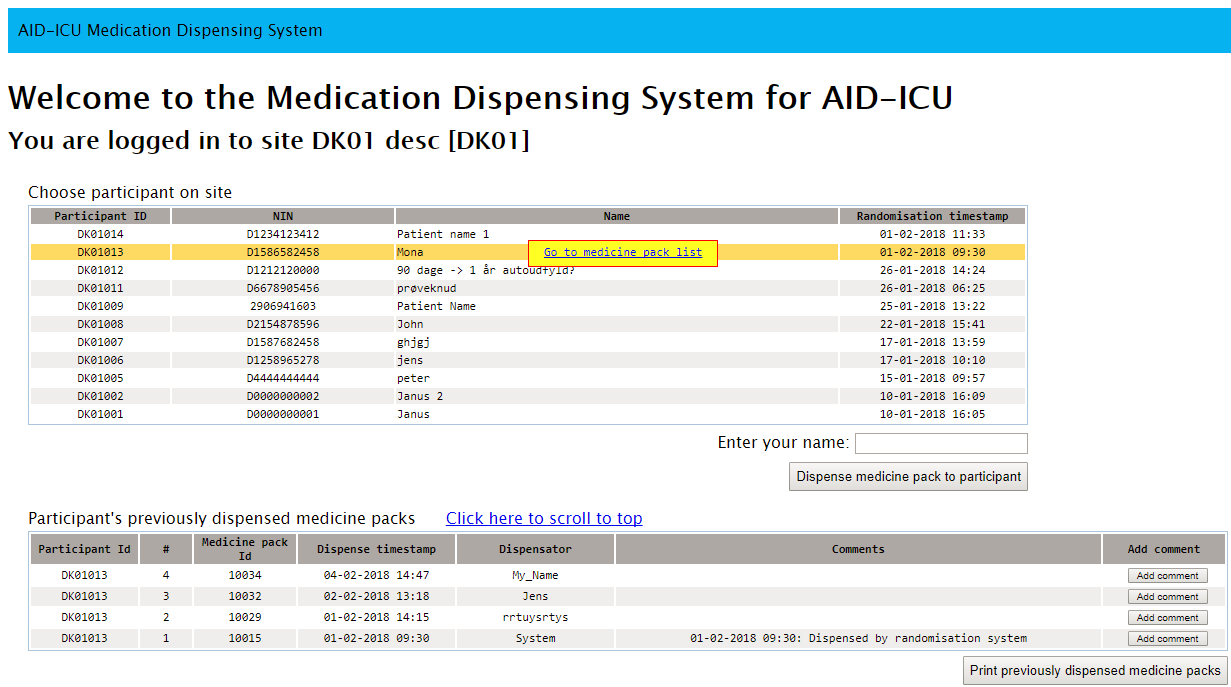 En liste over de medicinpakker/ampuller der er tildelt patienten, kan ses under listen over forsøgspersoner.
Her kan du printe listen
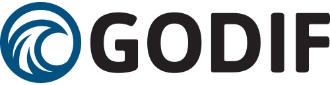 Tryk ‘Add comment’ hvis der er problemer
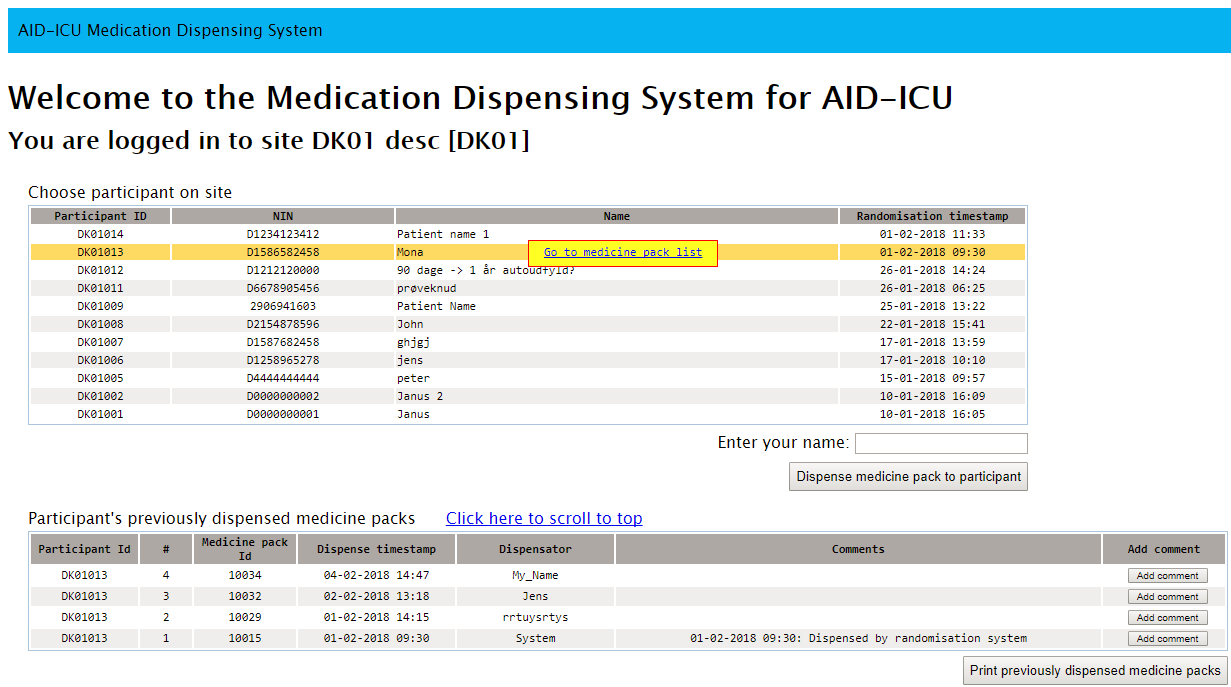 Hvis du oplever et problem med en ampul/pakke eller der opstår fejl ved administration af medicinen, kan du skrive en kommentar (ud for det aktuelle pakke/ampul-nummer).

Hent en ny pakke, hvis der er behov.
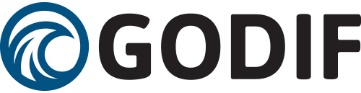 Opsummering
Forsøgsmedicin hentes på www.cric.nu/godif	 

Marker patienten, skriv dit navn, tryk ”Dispense trial medication”

Ved behov for yderligere hætteglas. 

Tilføj en kommentar hvis du oplever et problem med hætteglassene.